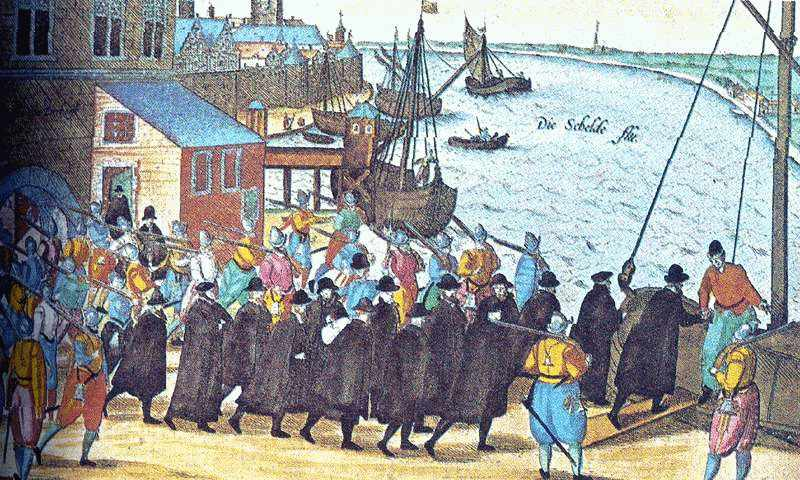 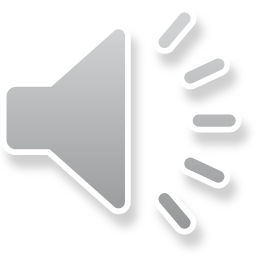 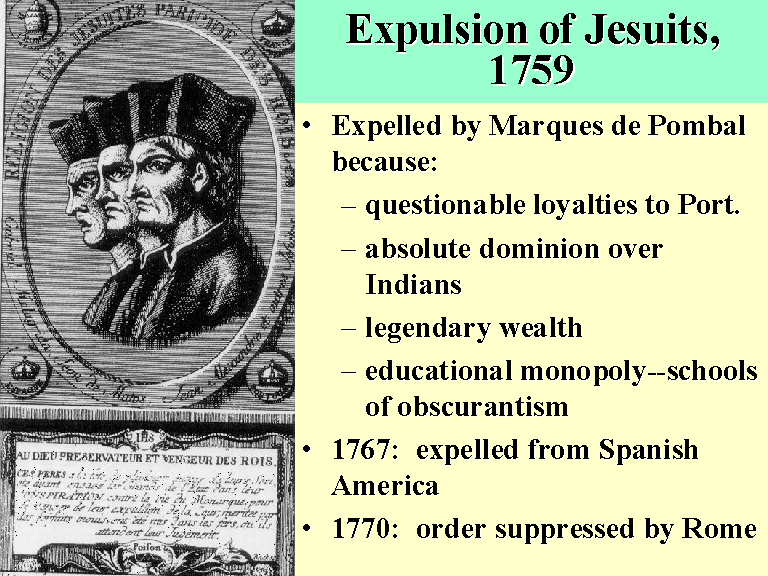 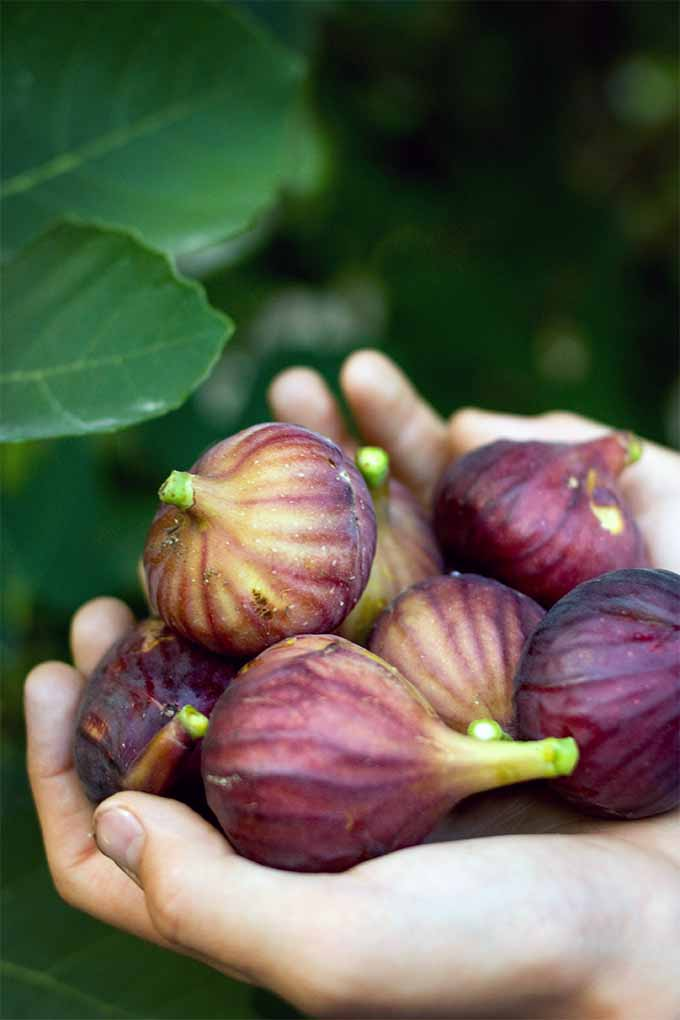 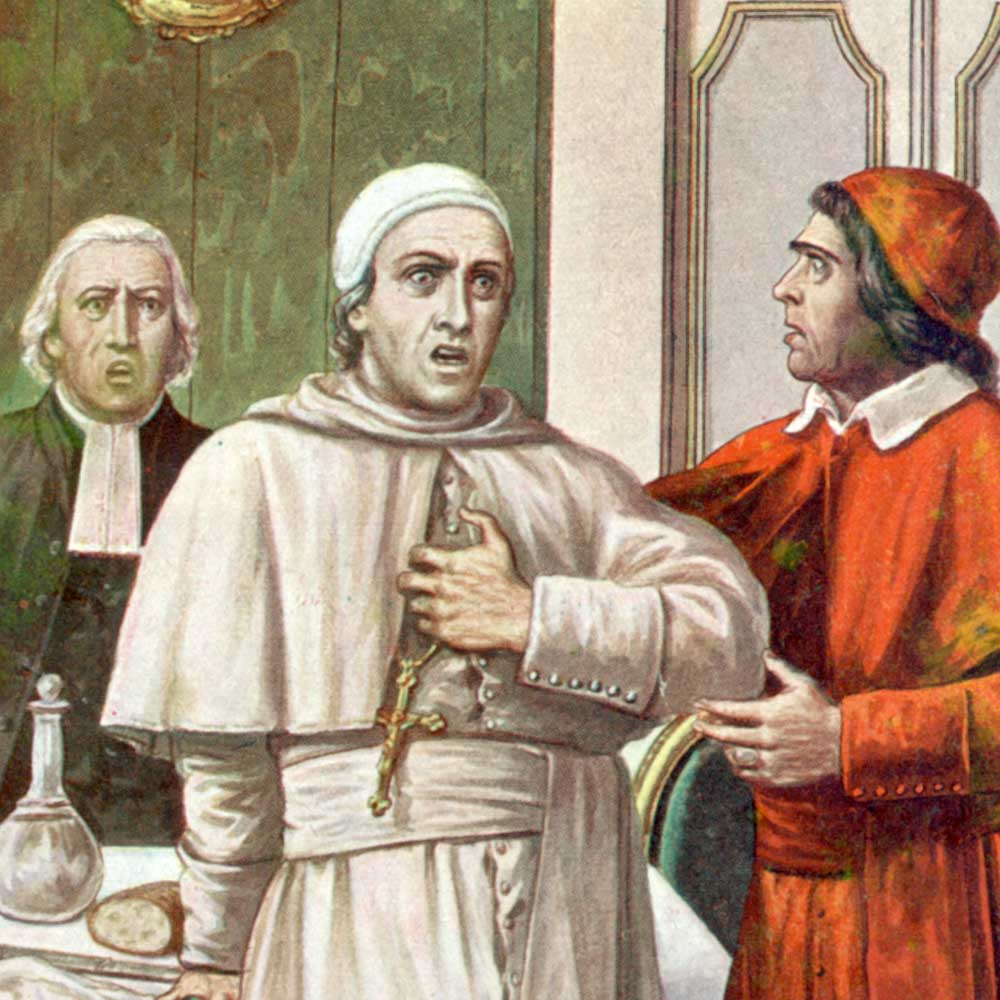 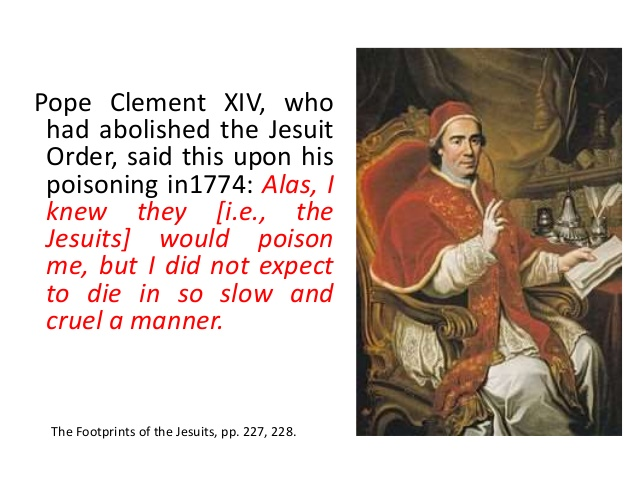 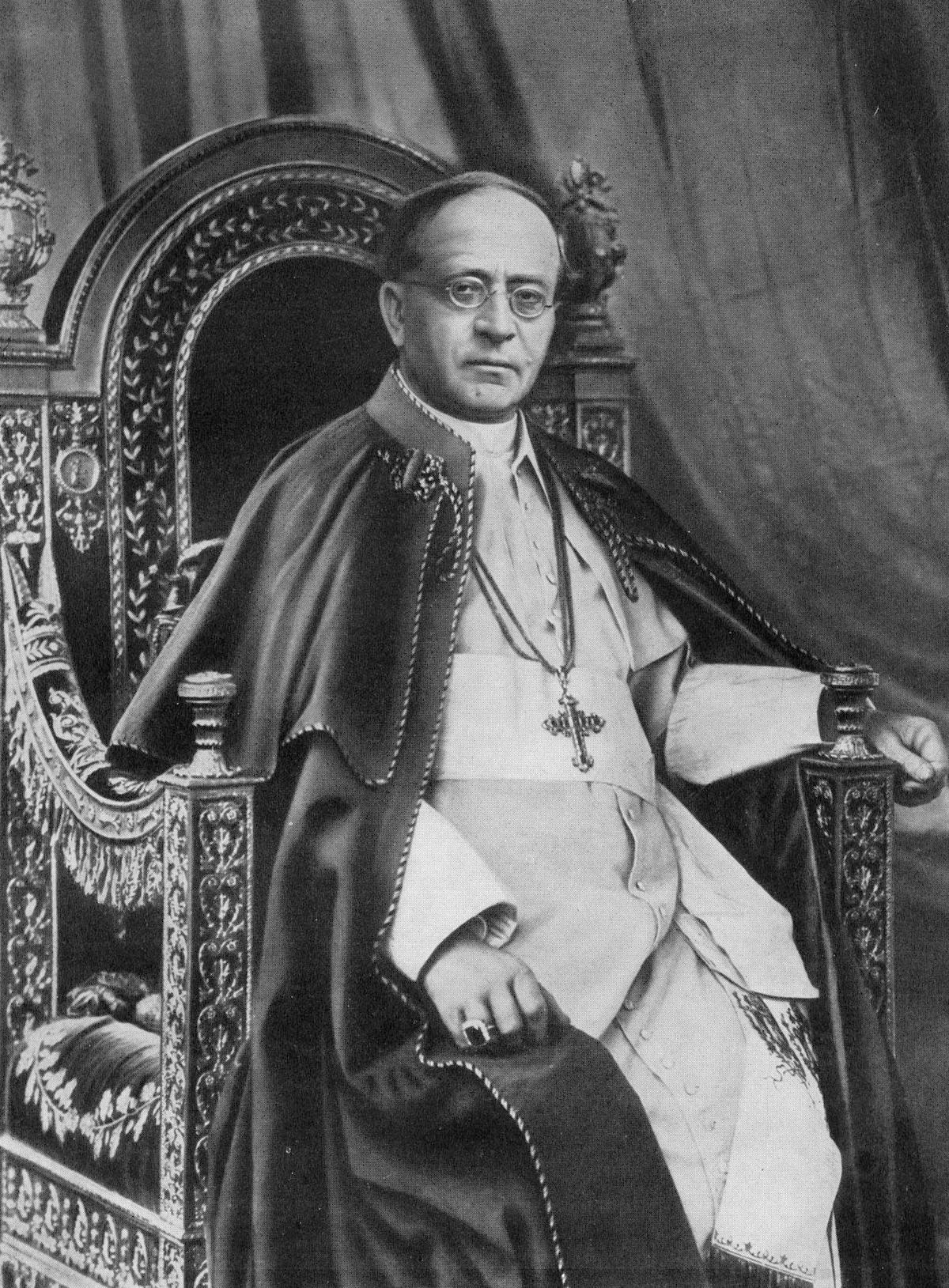 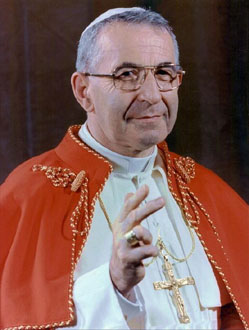 Pope Pius XI
Pope John Paul I
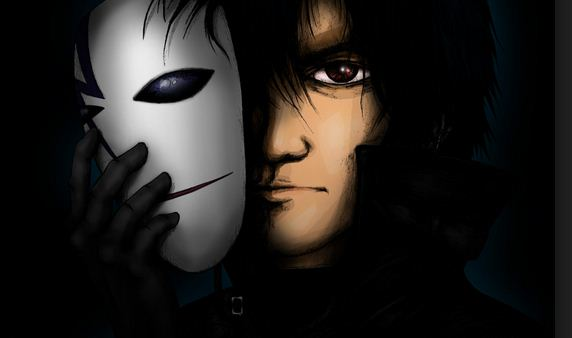 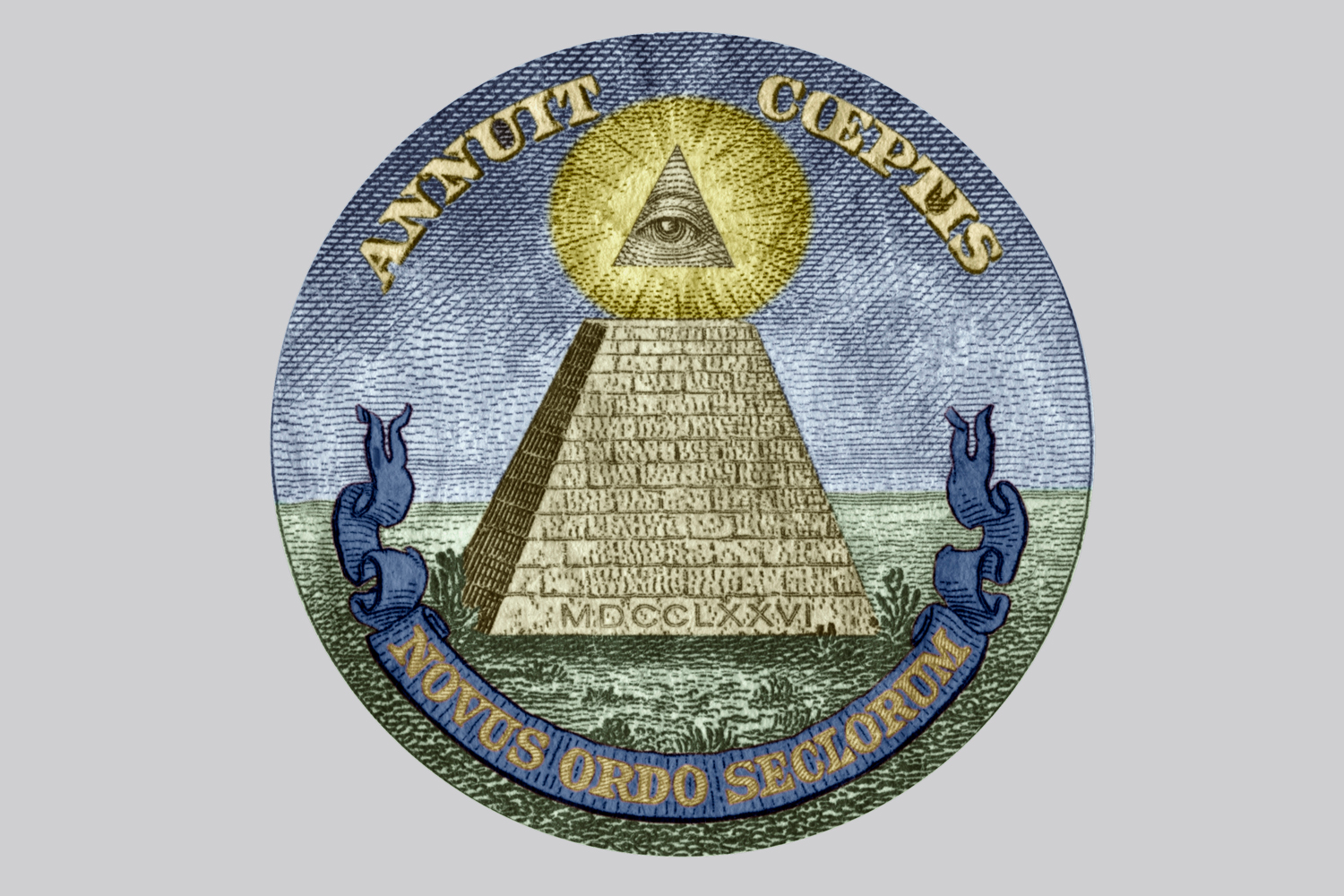 Order of the Eastern Star
International Bankers
Freemasons
Skull and Bones
Illuminati
Bilderbergs
Satanism
New Age
CFR
Rothschilds
Rockefellers
Bahia Shriners
Klu Klux Klan
Rosicrucianism
Knights of Malta
Knights of Columbus
Club of Rome 
                     Golden Cross
                                 Druids
                                  Thule
                           and more
                          all created     
                                 by the 
                        Jesuits who 
                           wished to 
                                      veil 
                        themselves 
                        from public    
                eye. Since then, 
                 they have ruled    
    kingdoms, economies, 
spearheaded conflicts of almost every nation
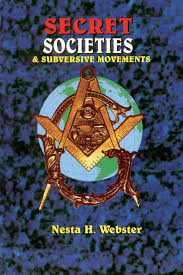 Adam Weishaupt, Jesuit-trained Founder of Illuminati
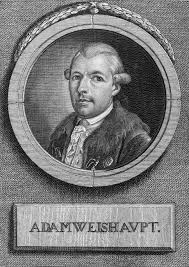 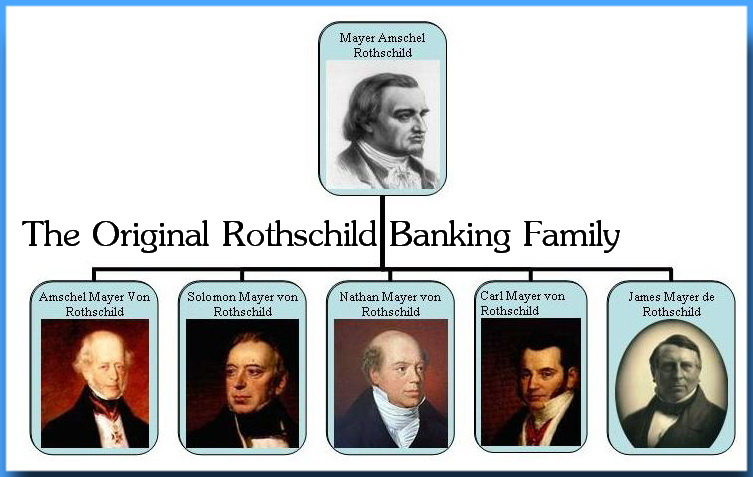 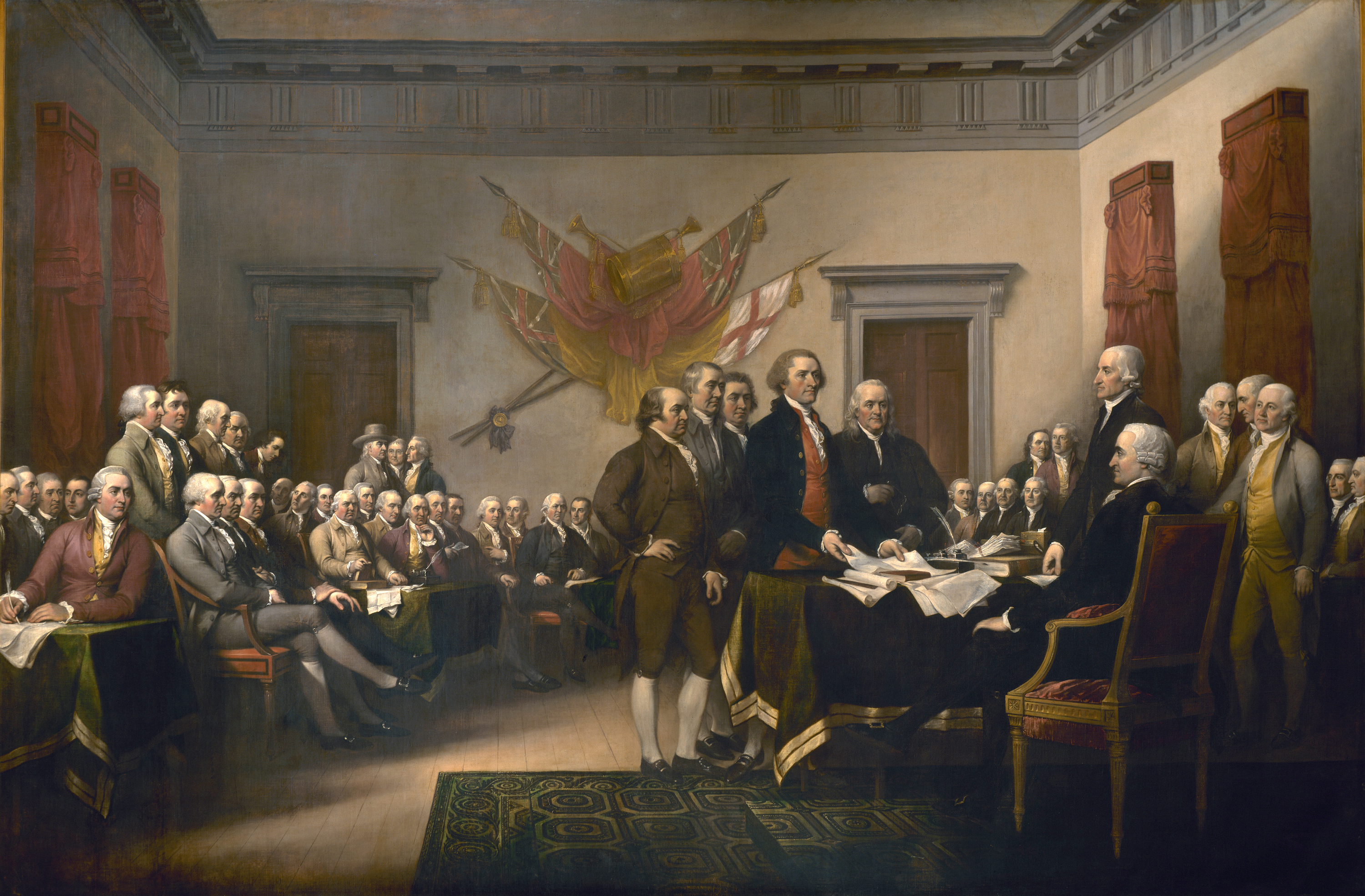 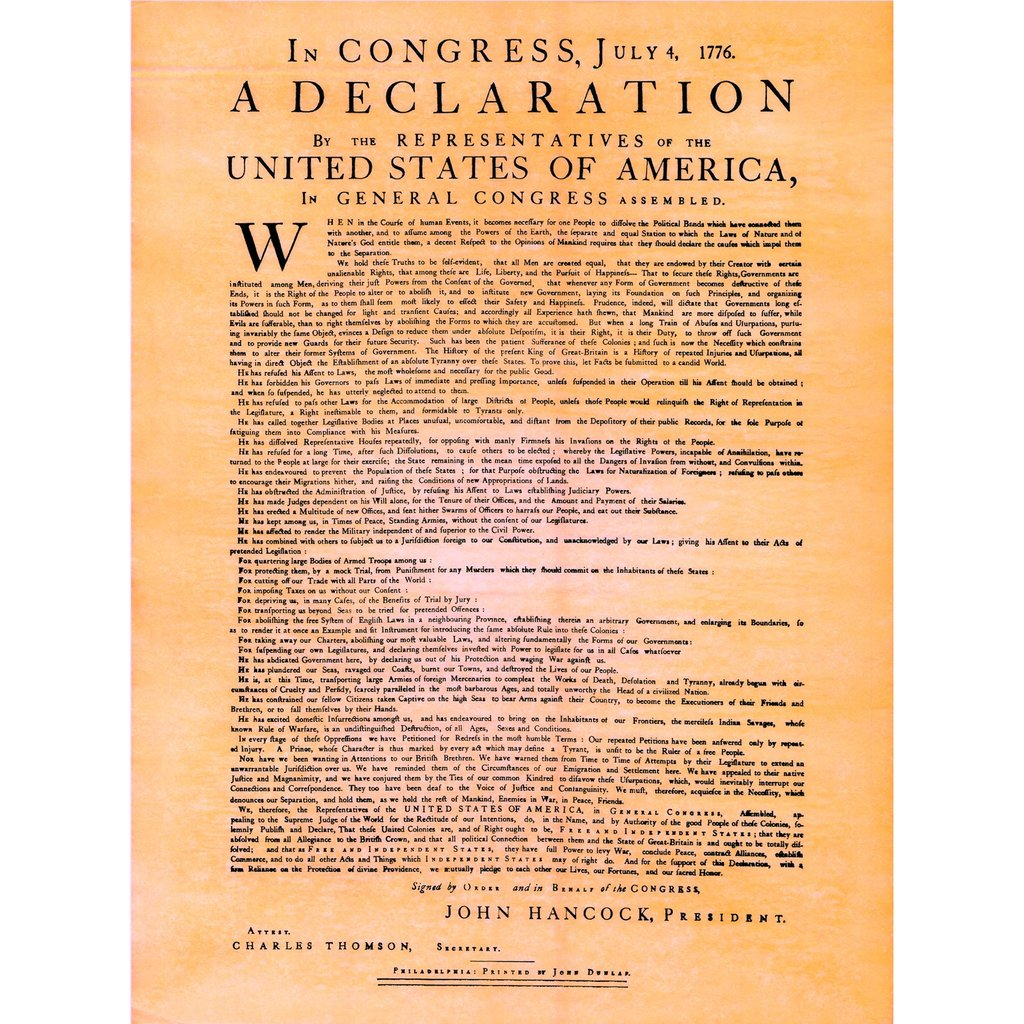 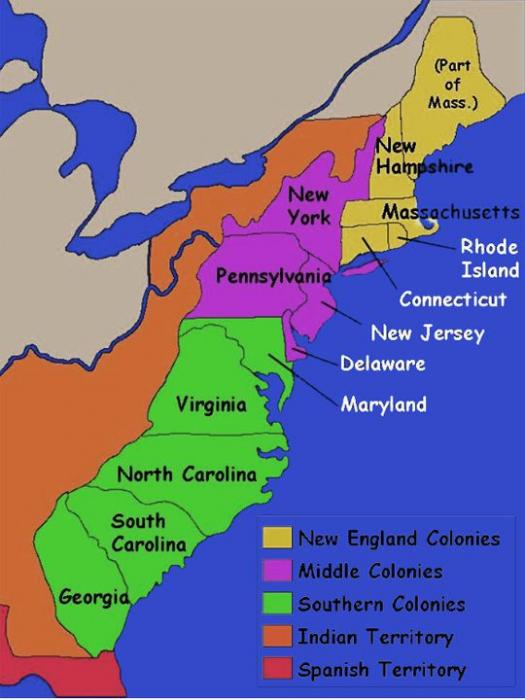 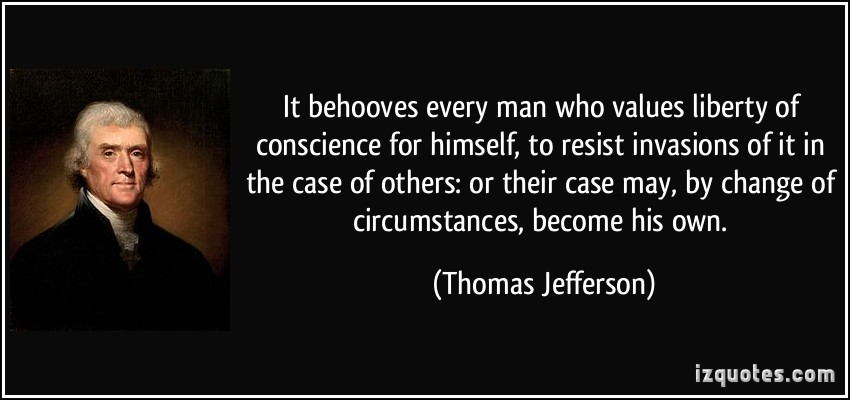 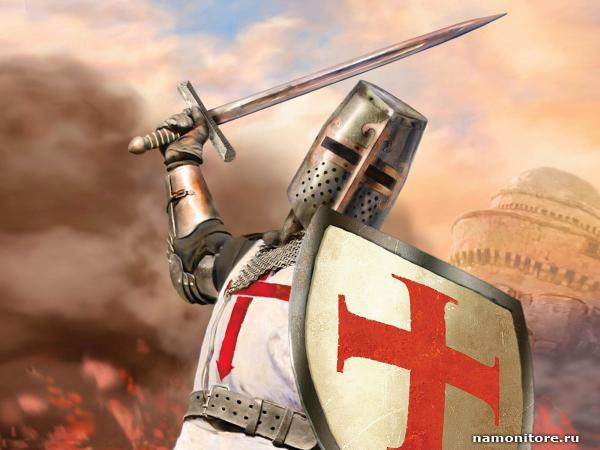 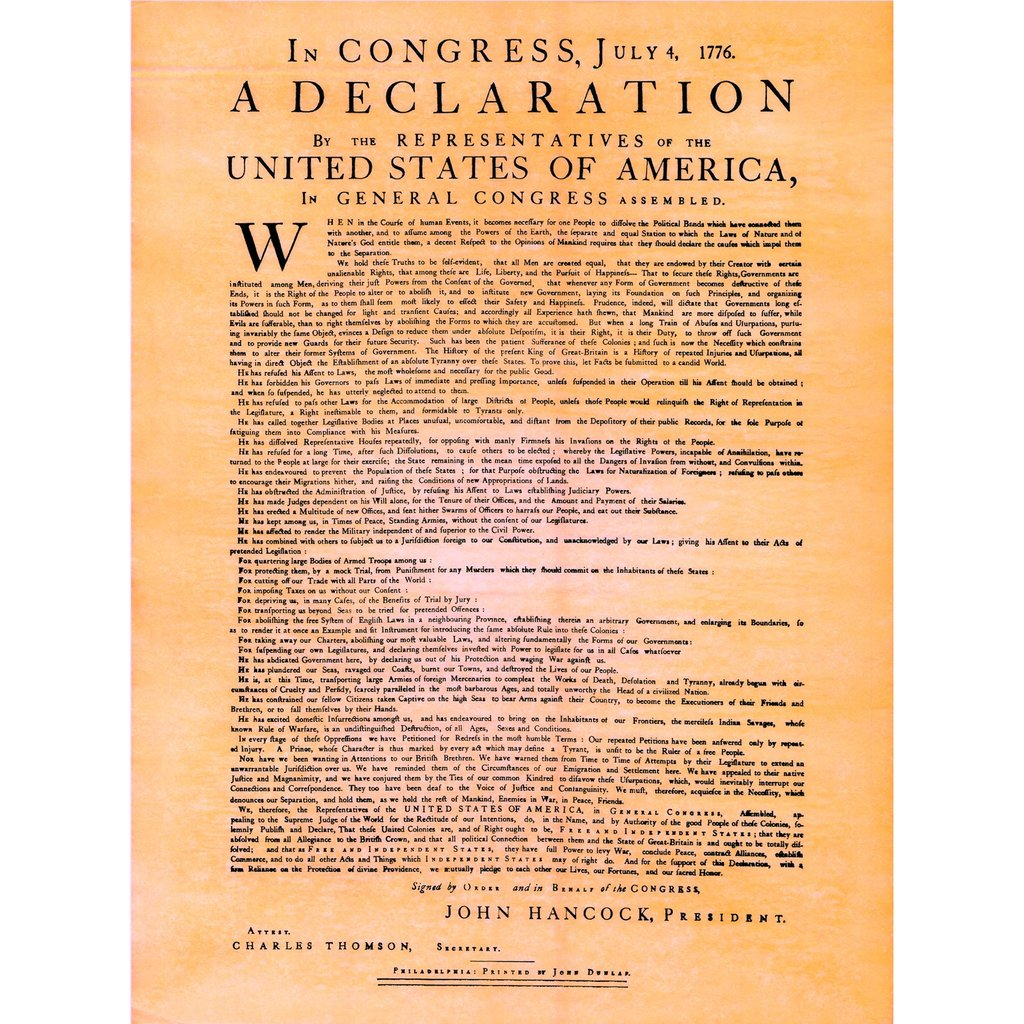 VS
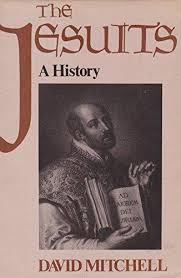 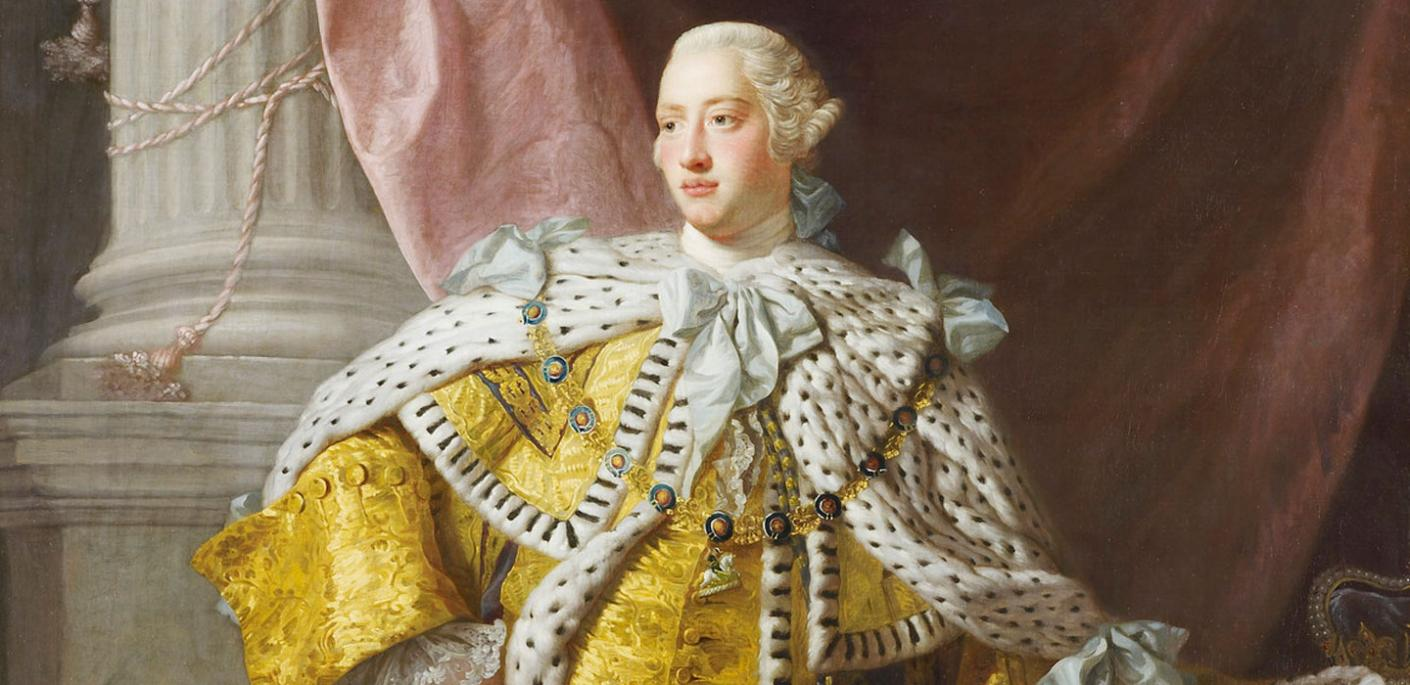 King George III of England
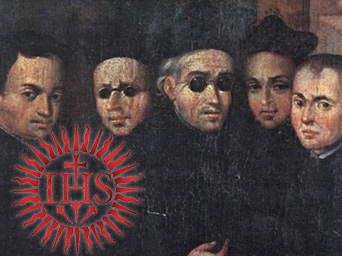 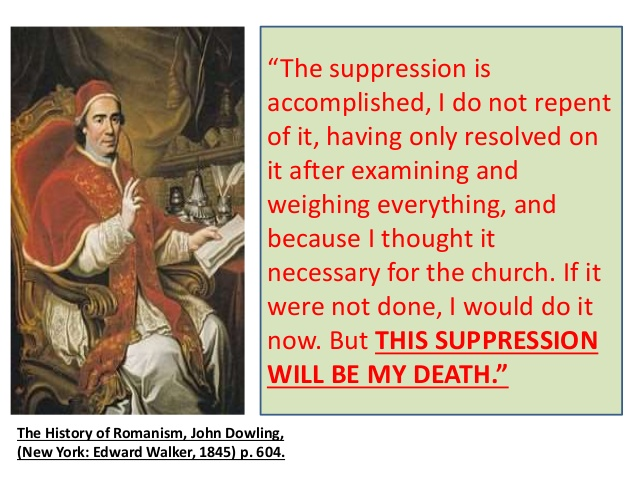 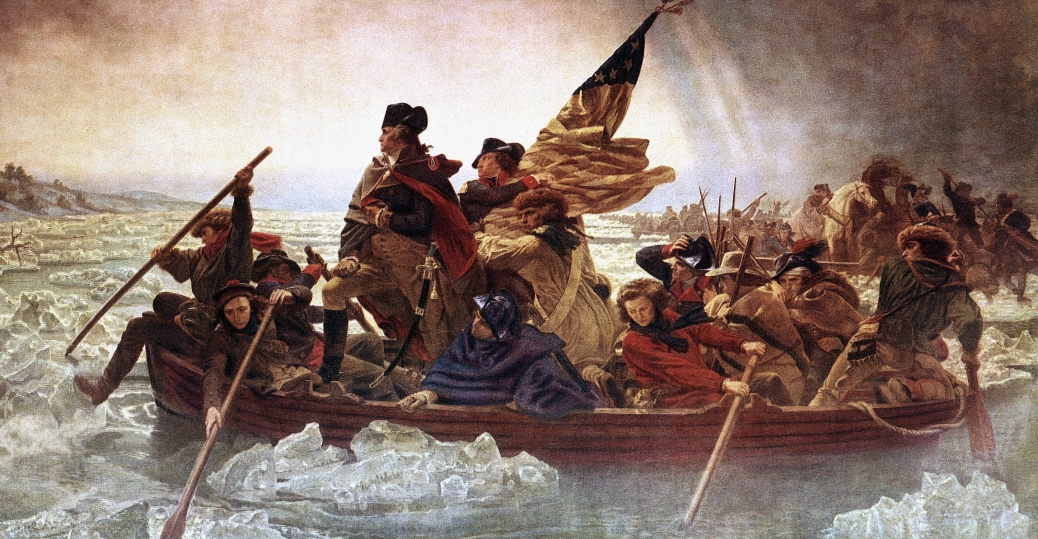 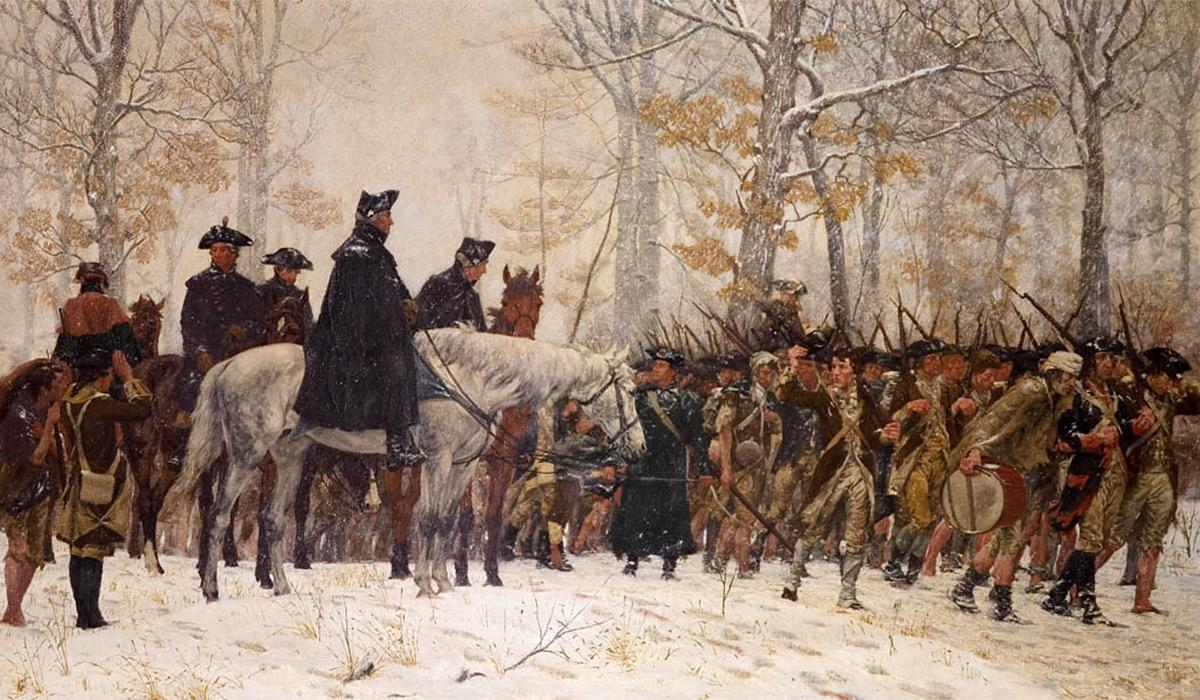 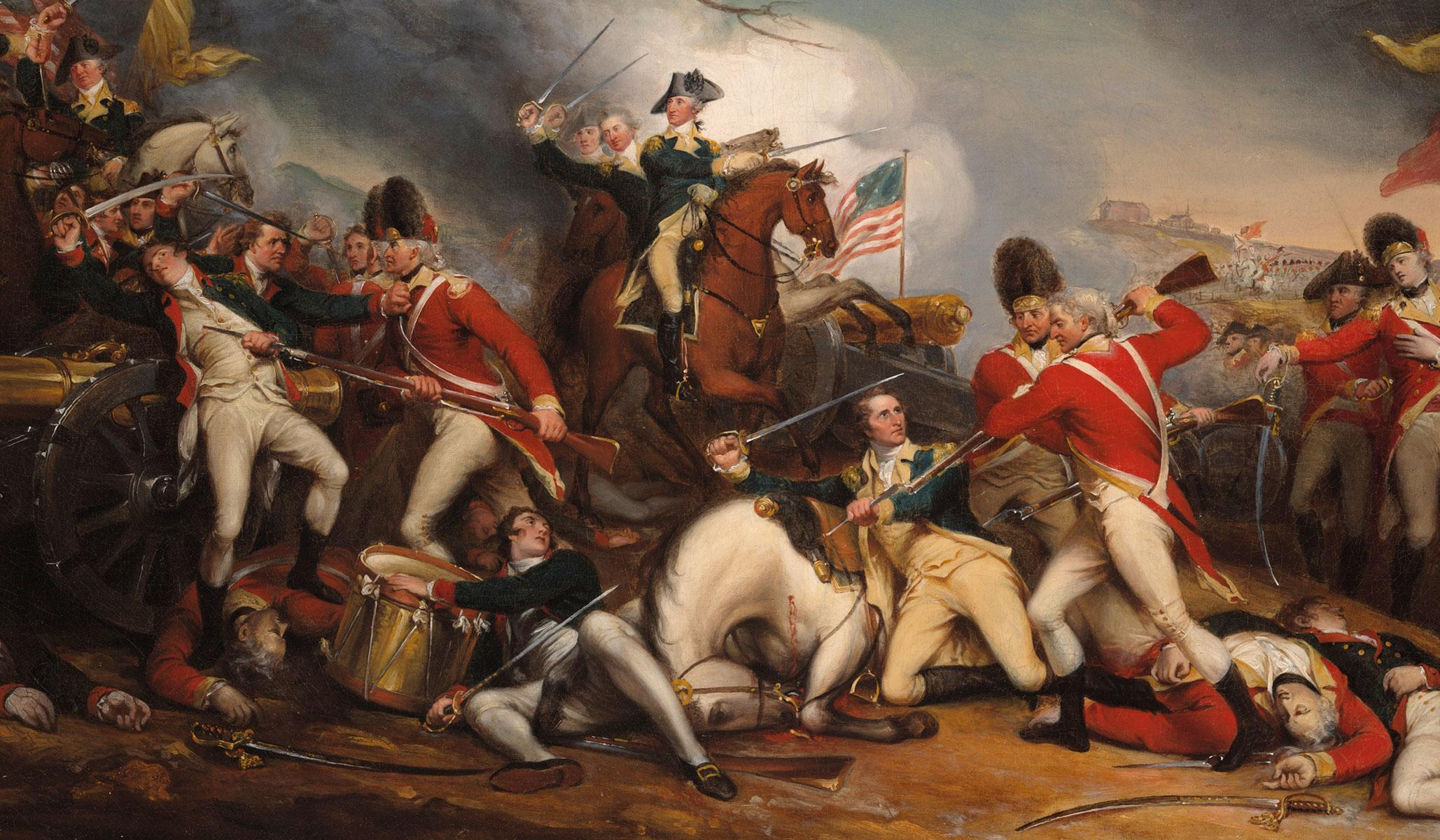 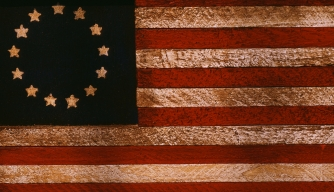 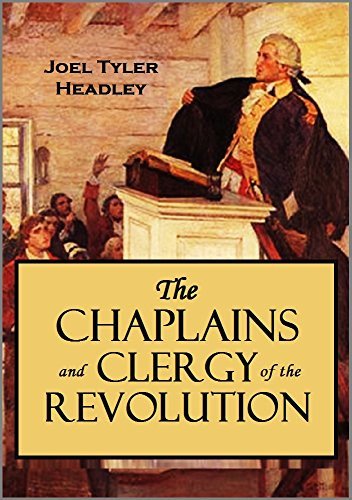 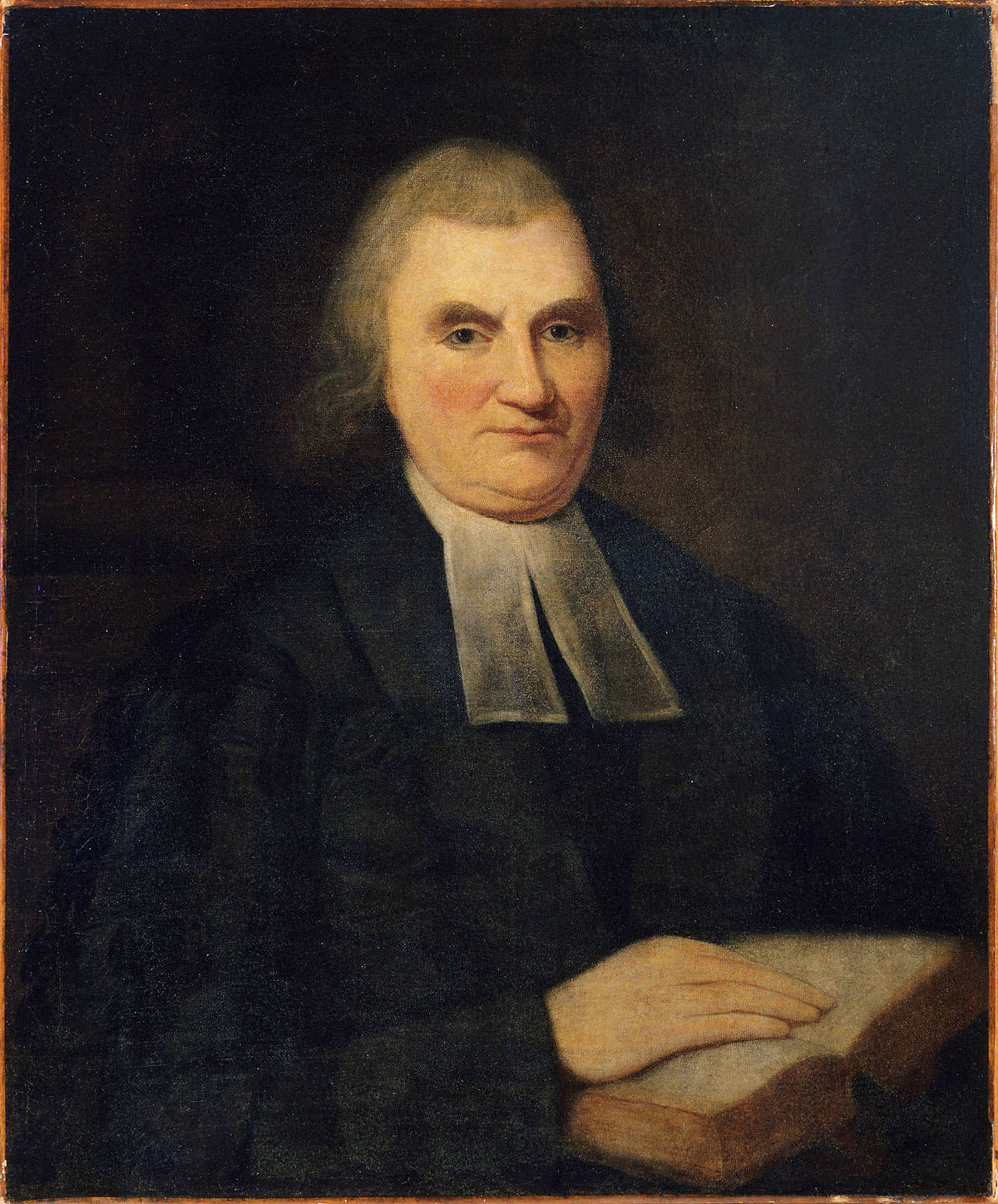 John Witherspoon
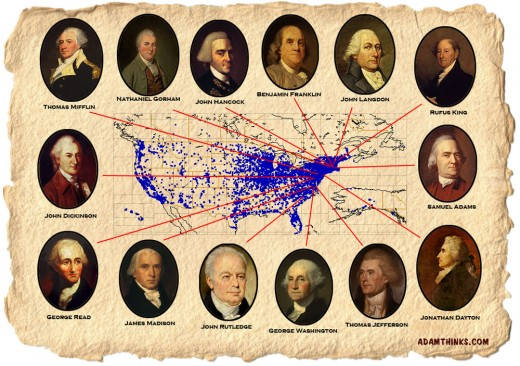 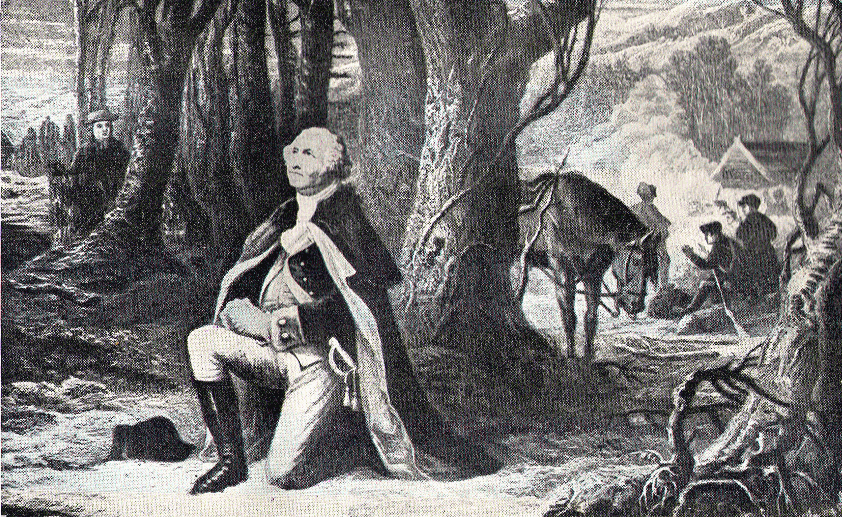 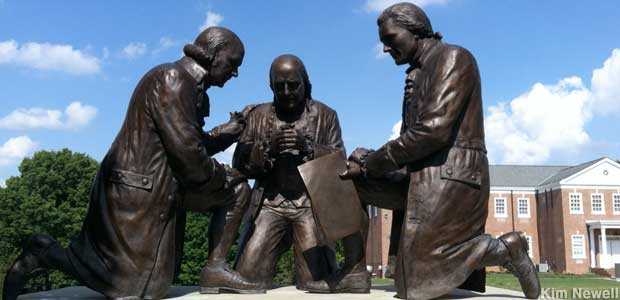 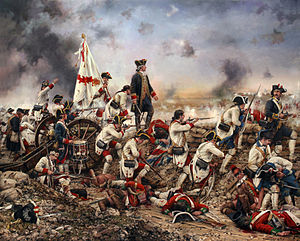 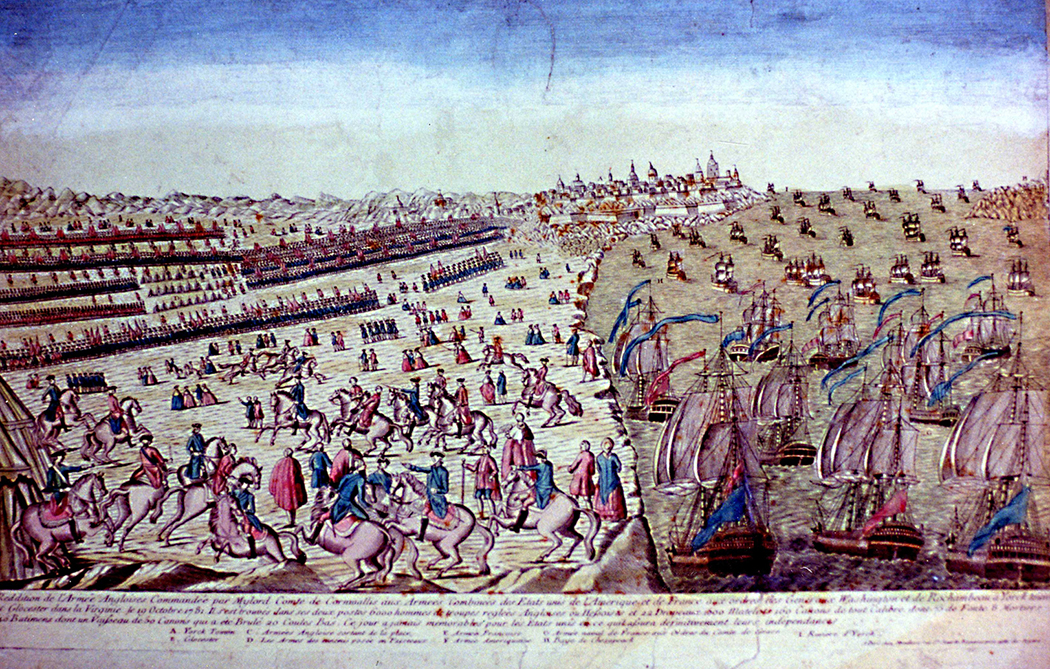 Both Spain and France provided support for the Colonies against the British Empire via arms, money, soldiers, and naval ships
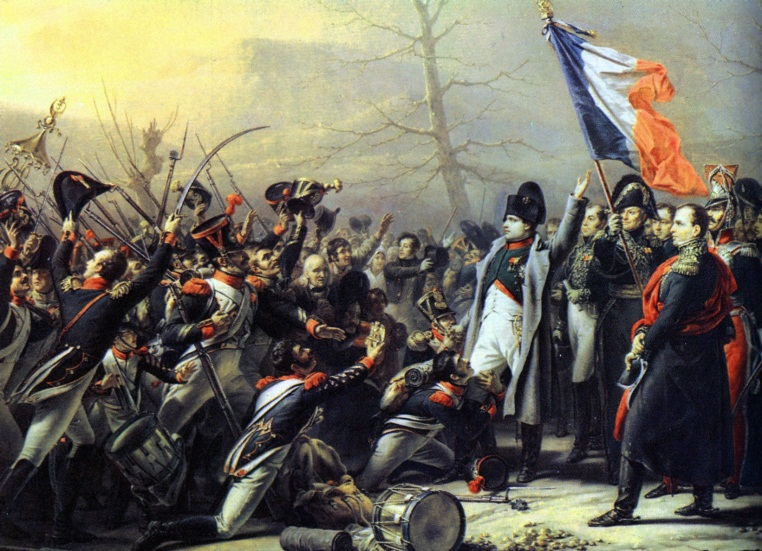 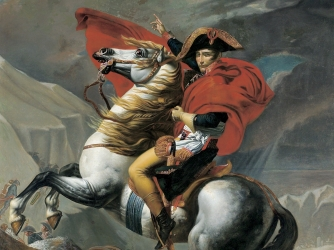 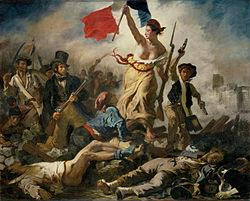 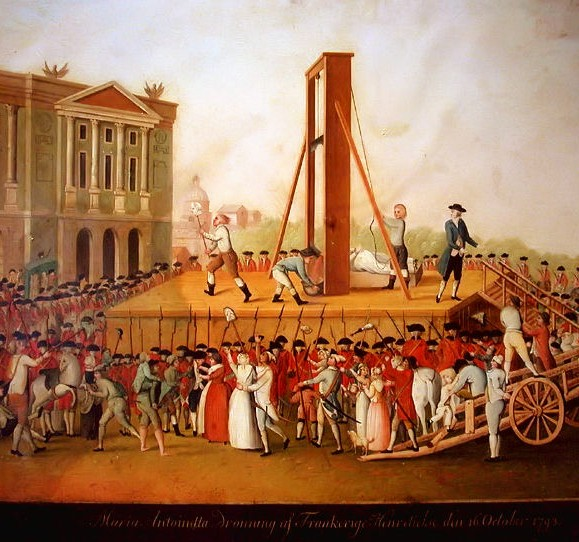 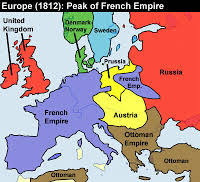 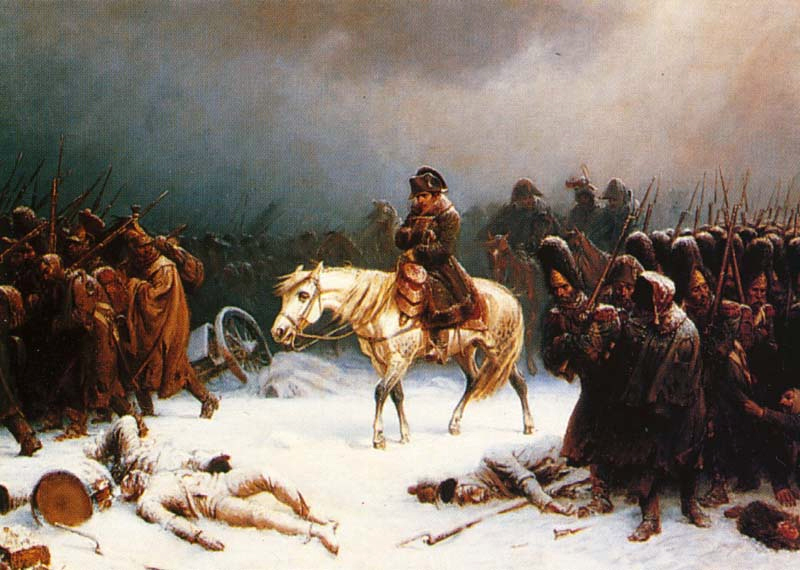 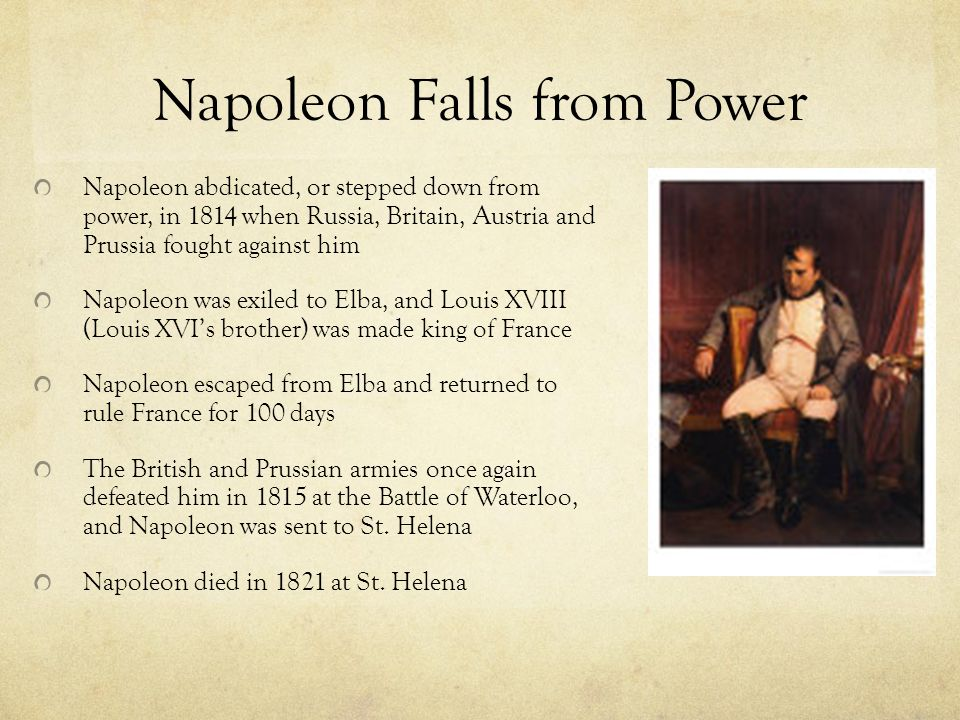 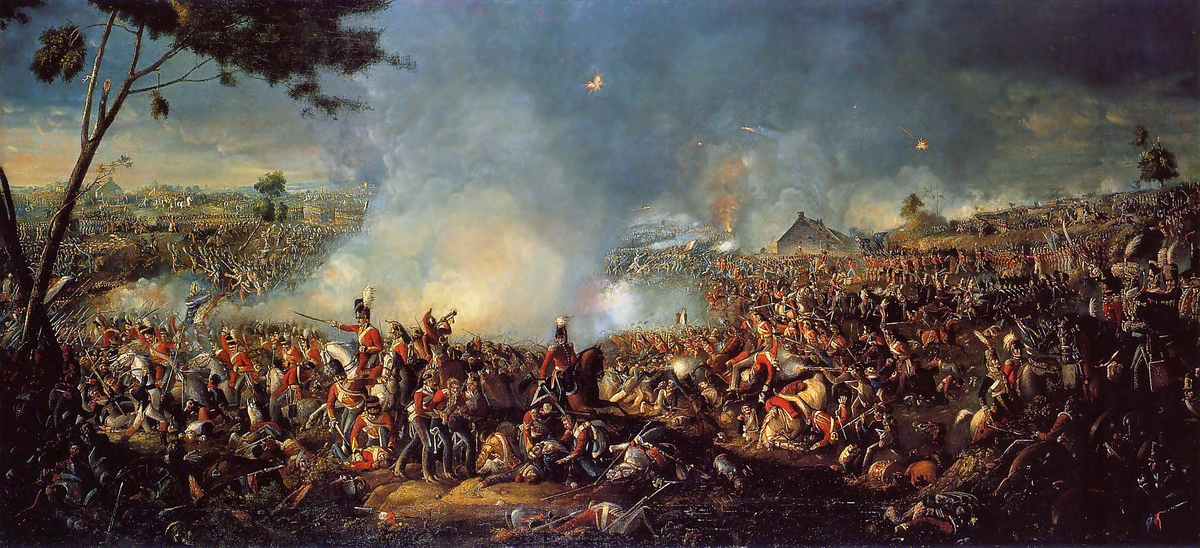 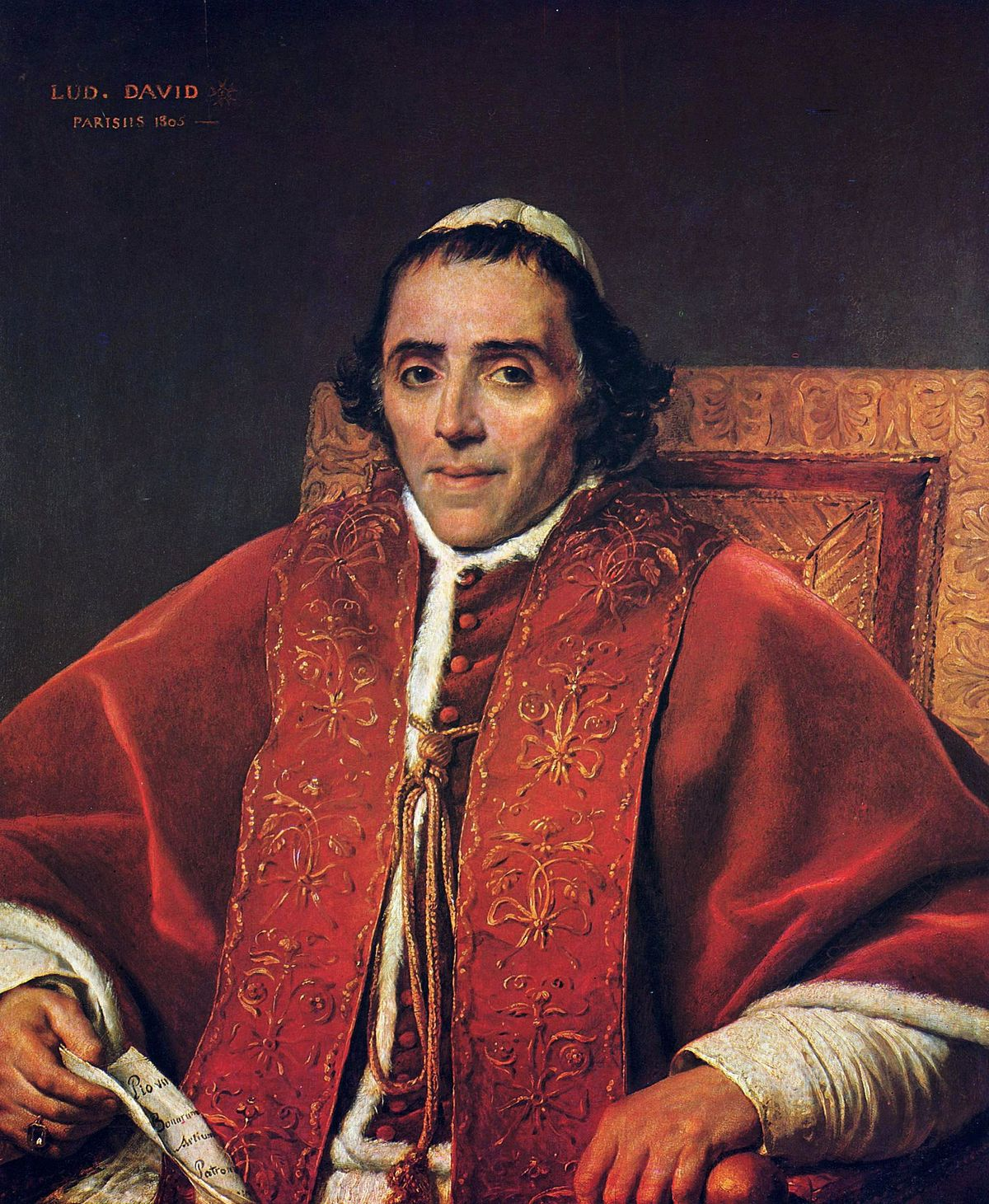 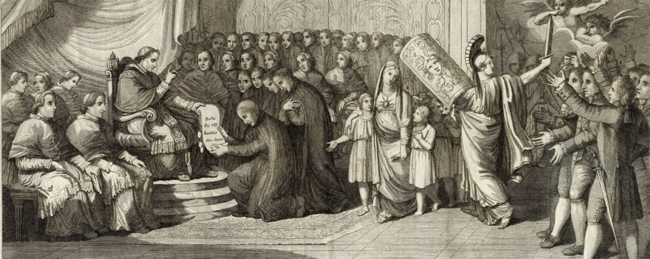 Restoration of the Jesuits: 1814
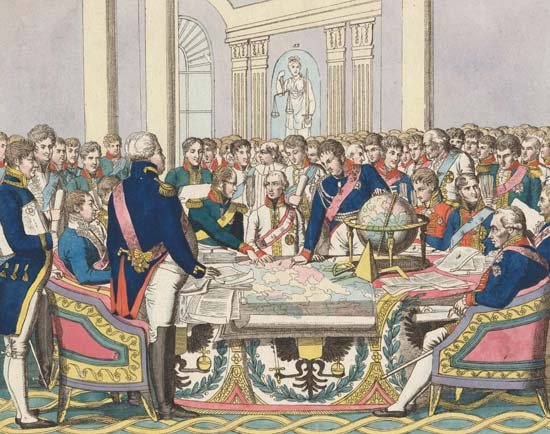 Council of Vienna: 1815
Pope Pius VII
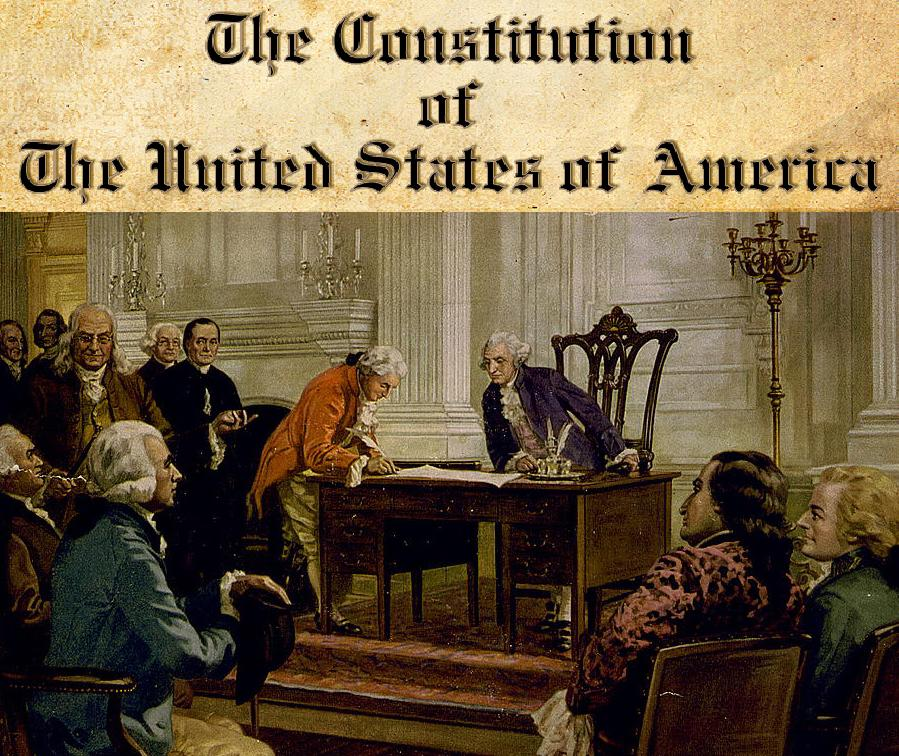 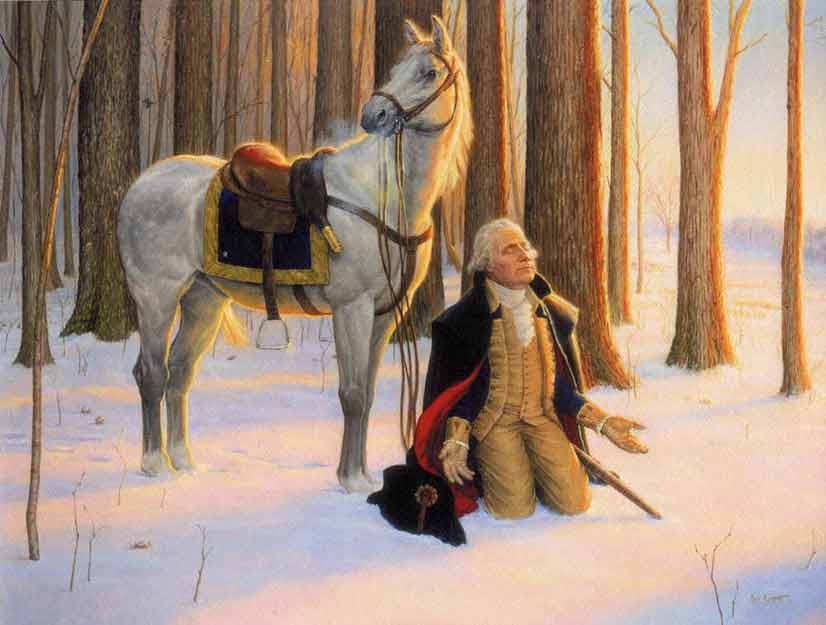 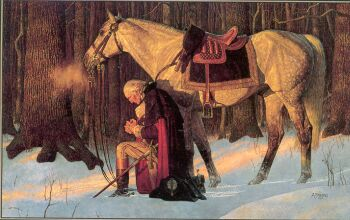